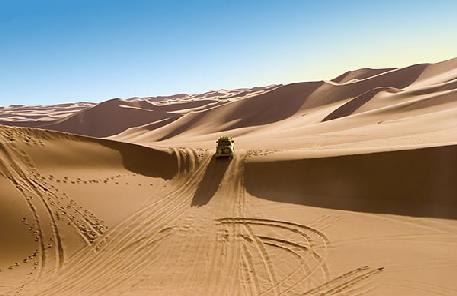 Windwerking
Veel winderosie ?
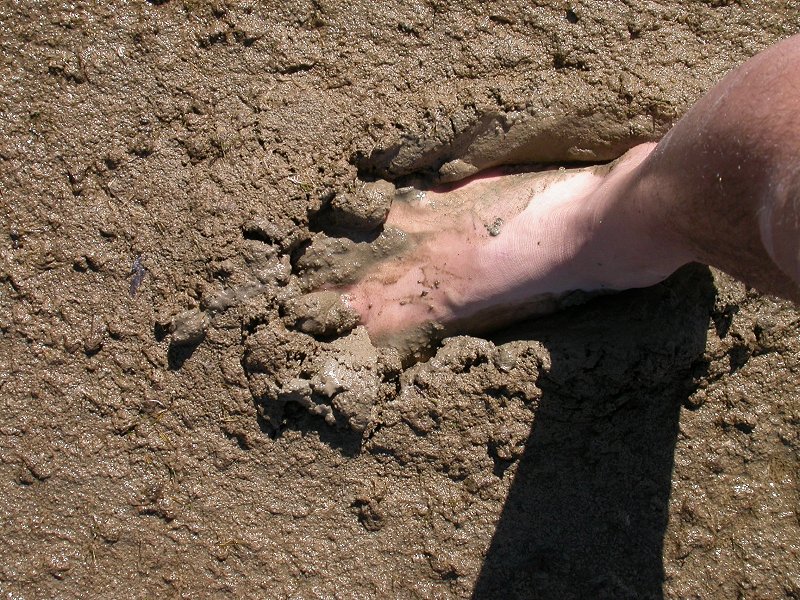 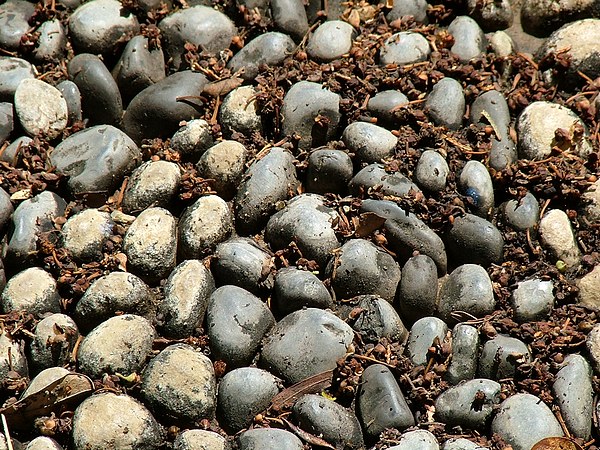 NEE
NEE
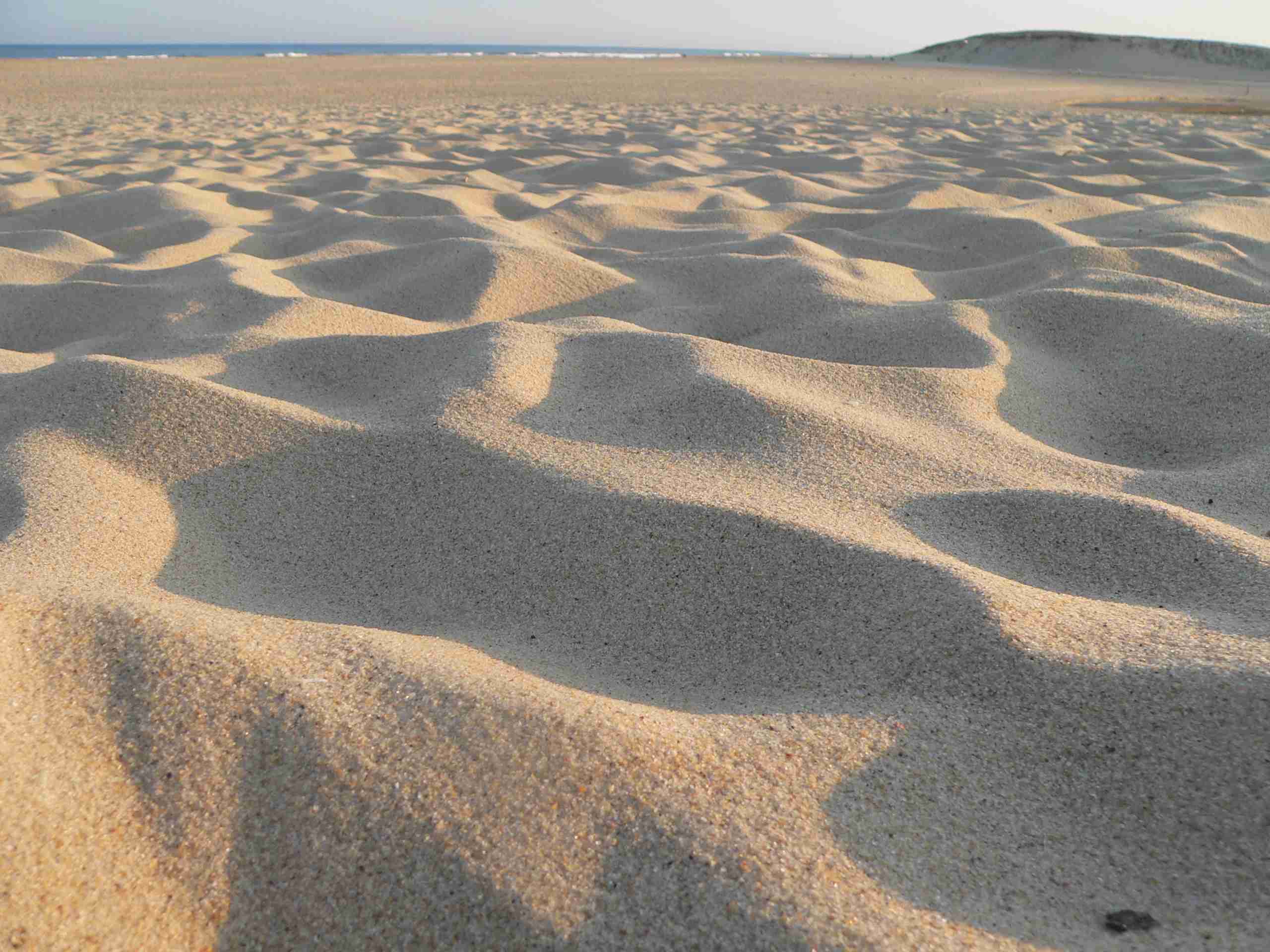 JA
TE VOCHTIG
TE GROTE KORRELS
DROOG EN KLEINE KORRELS
Rechtstreekse invloed
Voorwaarden voor landschapsverandering :
Wind moet krachtig genoeg zijn

Wind moet uit één dominante richting waaien

Gesteente moet transporteerbaar zijn door de wind :
Afhankelijk van korrelgrootte en droogte
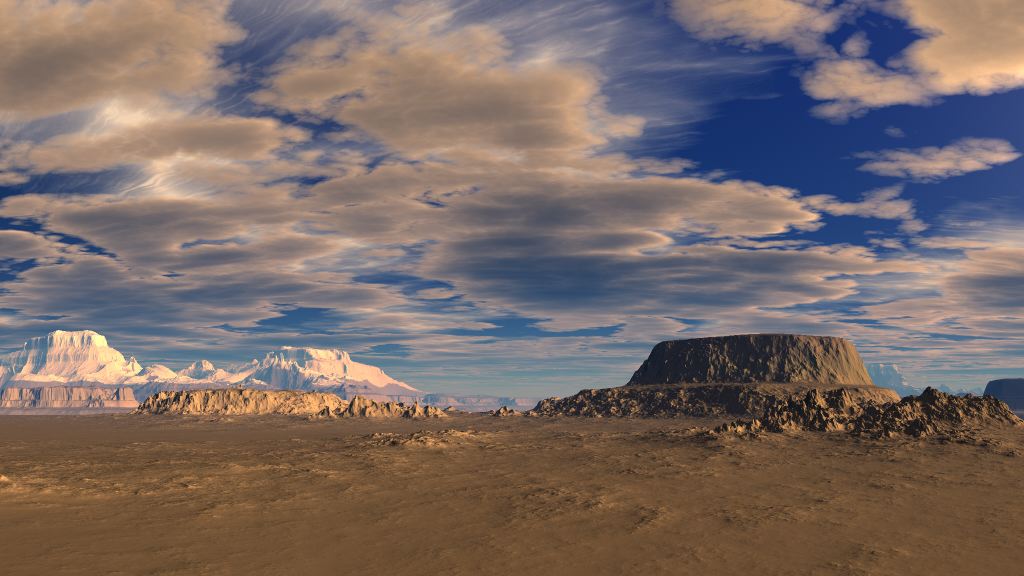 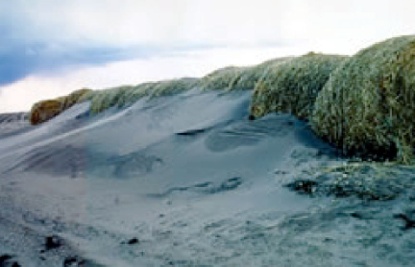 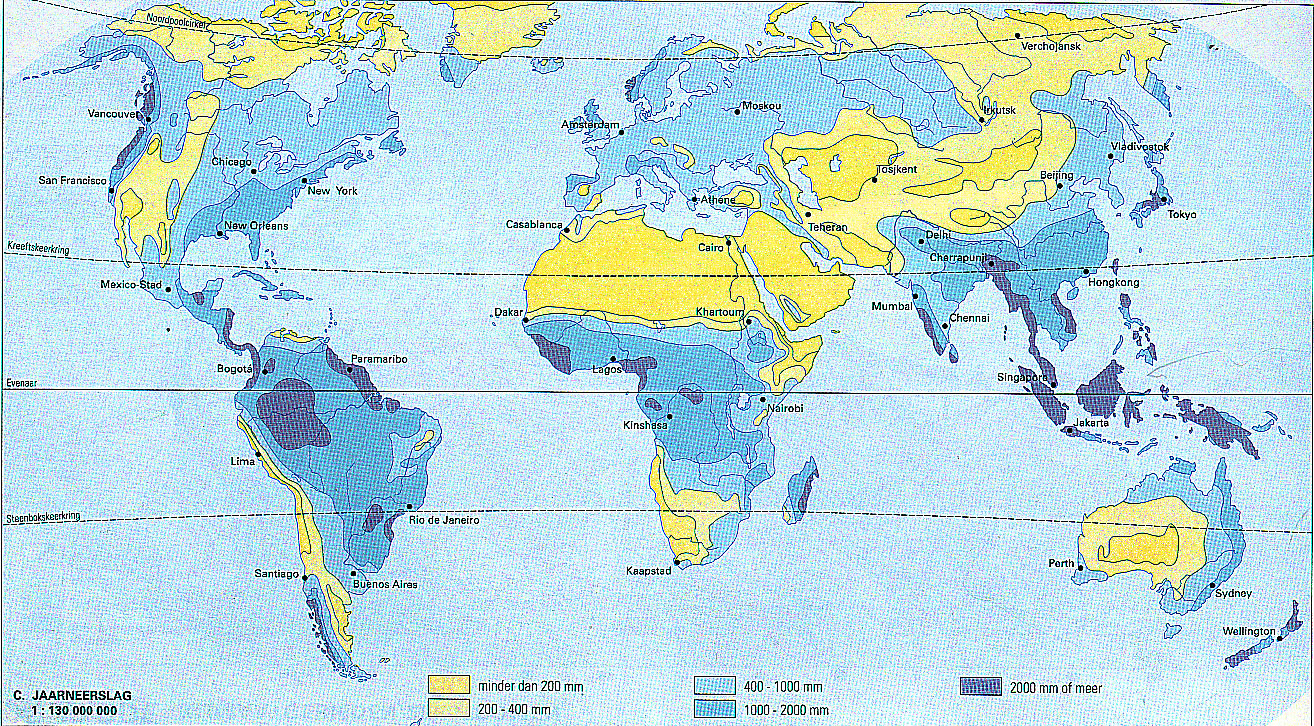 3
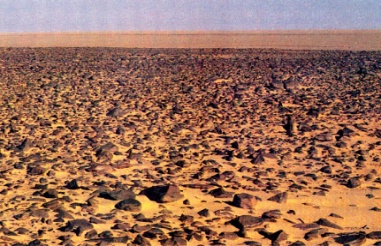 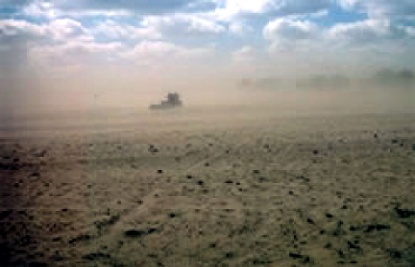 5
4
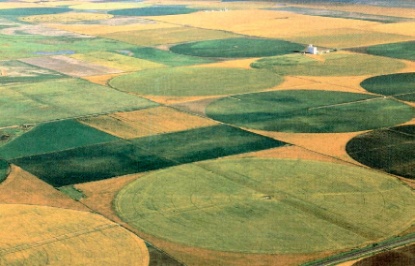 7
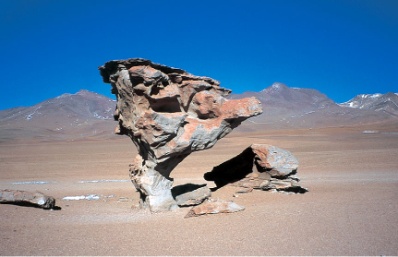 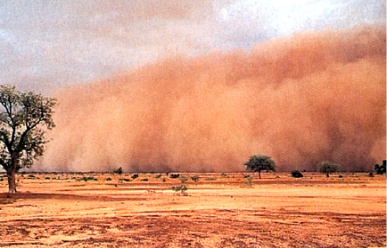 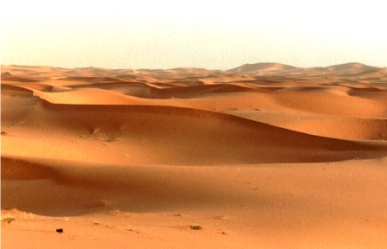 6
1
2
Allemaal droge gebieden
neerslagkaart
Veel winderosie ?
NEE
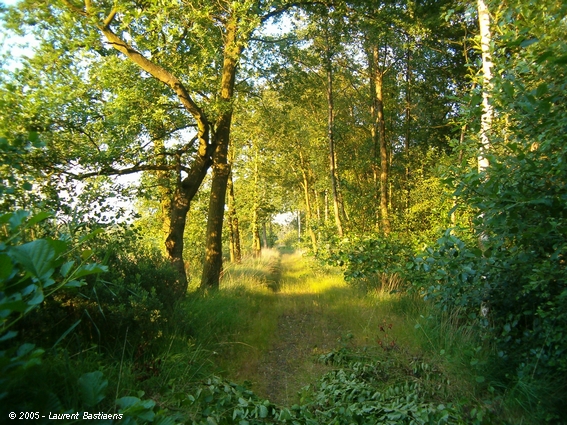 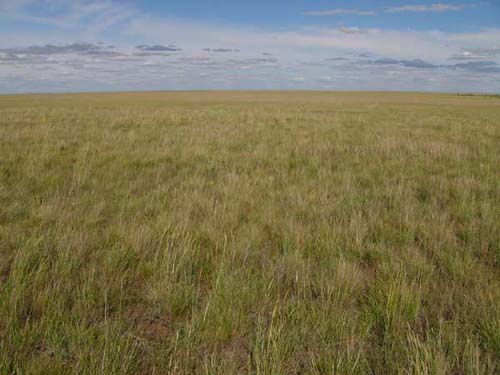 NEE
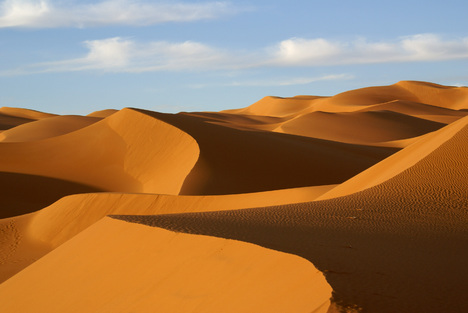 JA
BOS
GRASLAND (STEPPE)
NAAKTE BODEM
GEEN BEGROEIING
Rechtstreekse invloed
Voorwaarden voor landschapsverandering :
Wind moet krachtig genoeg zijn

Wind moet uit één dominante richting waaien

Gesteente moet transporteerbaar zijn door de wind :
Afhankelijk van korrelgrootte en droogte
- Er mag geen begroeiing zijn
Landschappen gevormd door winderosie
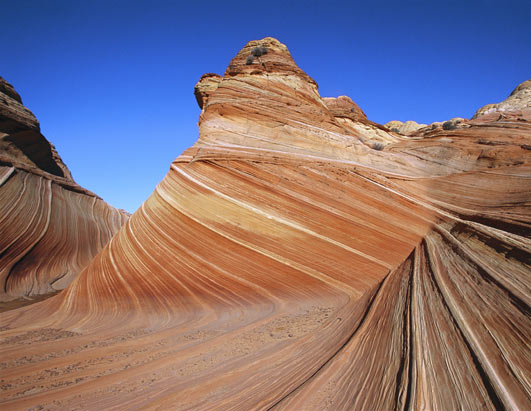 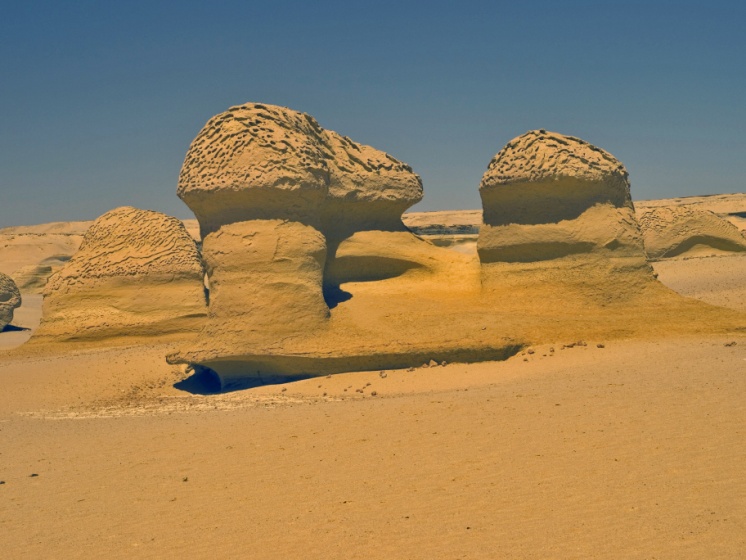 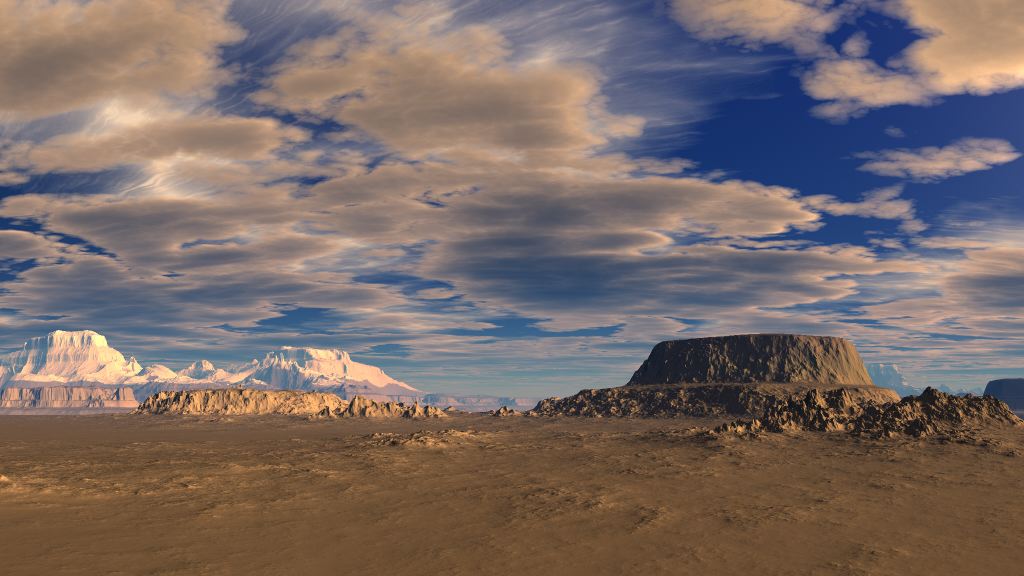 met zand beladen wind
Een paddestoelrots
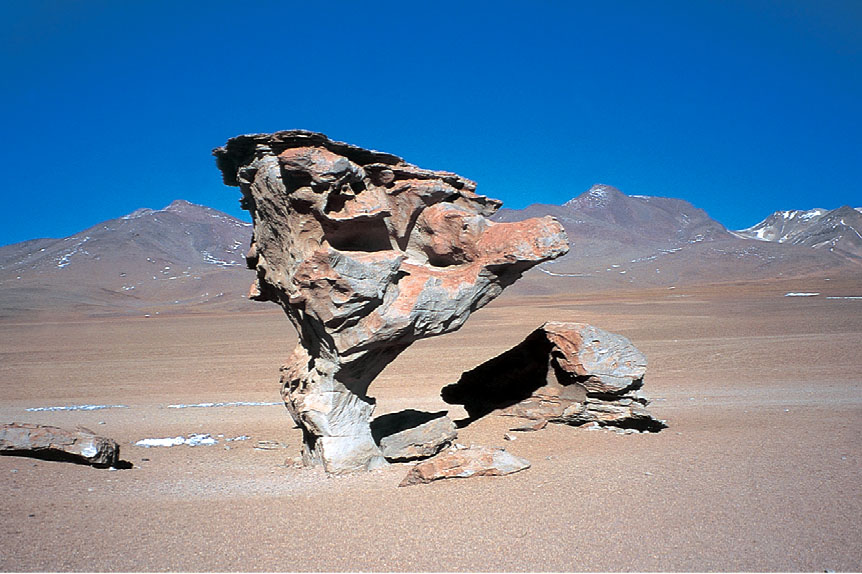 = winderosie
= Schuren of “polijsten”
= 1 m
Zand wordt al springend verplaatst.
Landschapsvormen door sedimentatie
Duinen zijn de duidelijkste landschapsvormen die door windwerking ontstaan
2 soorten :
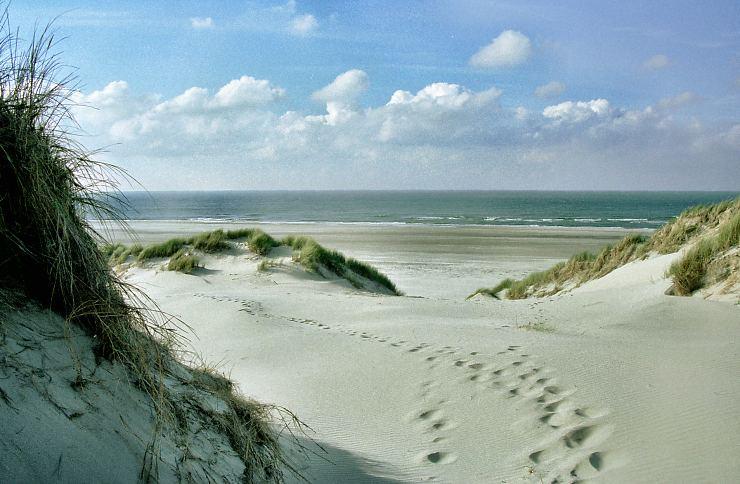 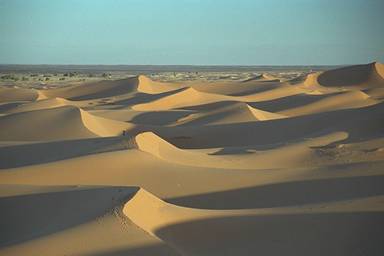 landduinen
kustduinen
Hoe ontstaan duinen?
Het door de wind meegevoerde zand wordt door vegetatie of andere obstakels opgehoopt.
Wandelende duinen ?
Duinen die zich voortdurend verplaatsen. Vooral in droge gebieden met weinig of geen vegetatie (woestijnen).
Onze kustduinen
Heel wat duingebieden verdwenen door bouw van appartementen en villa’s.
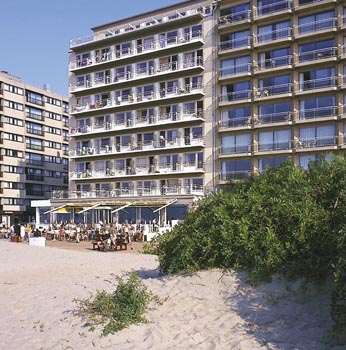 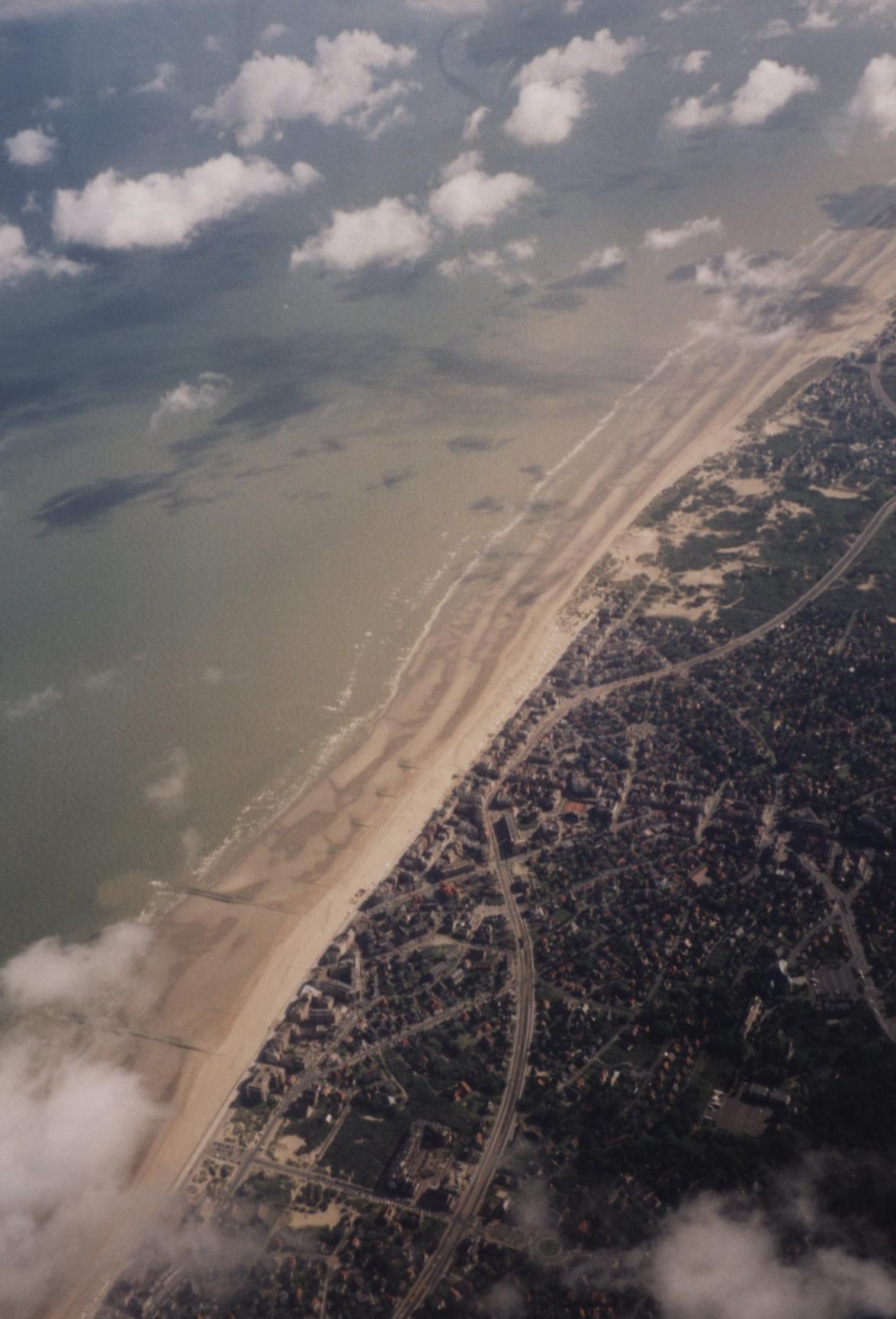 duinen
bebouwing
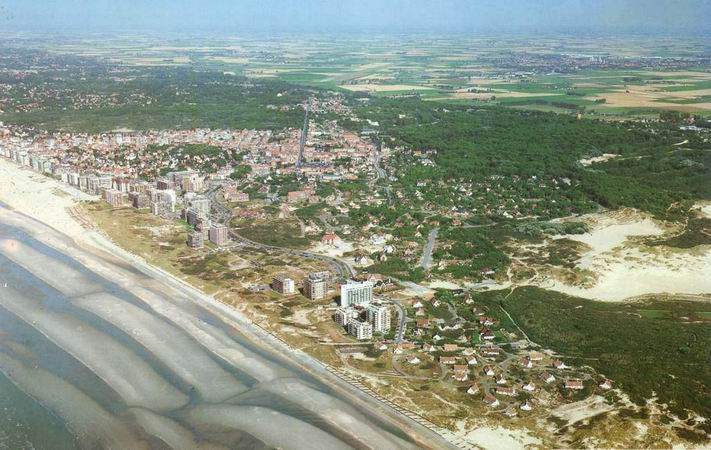